Les hommes de la prehistoire
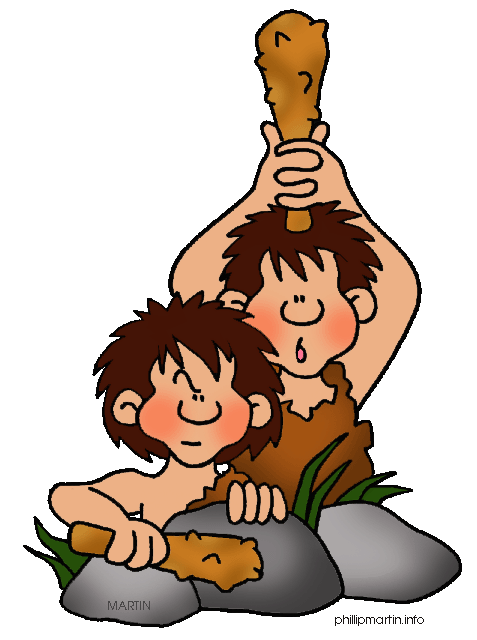 http://styloplume.eklablog.com
On a jamais retrouvé de squelette entier d’homme préhistorique.
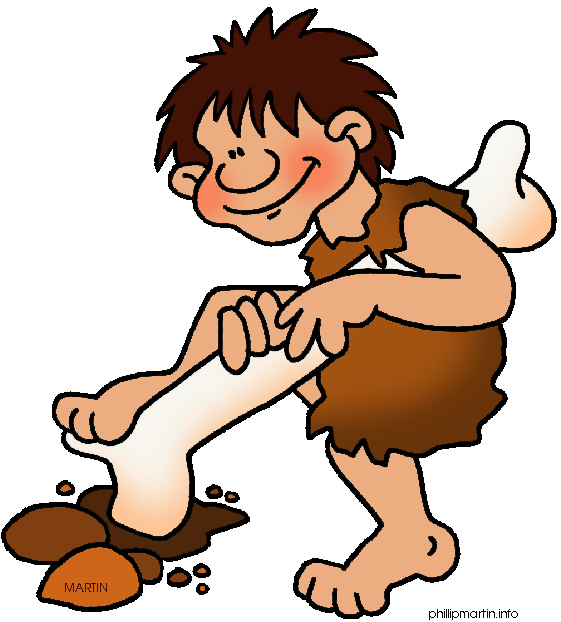 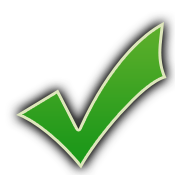 http://styloplume.eklablog.com
Il existe plusieurs espèces d’hommes préhistoriques.
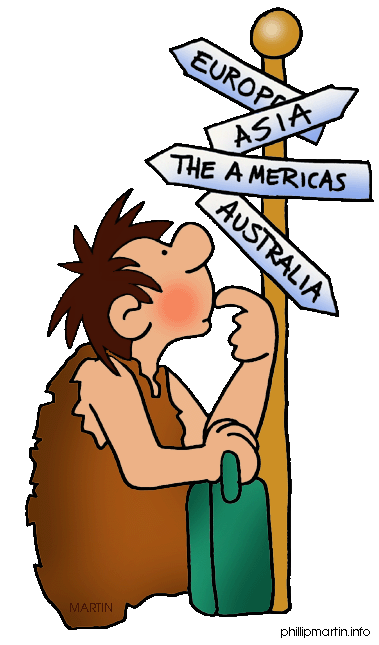 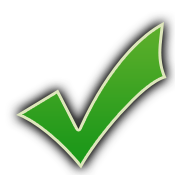 http://styloplume.eklablog.com
Ils avaient tous le même aspect.
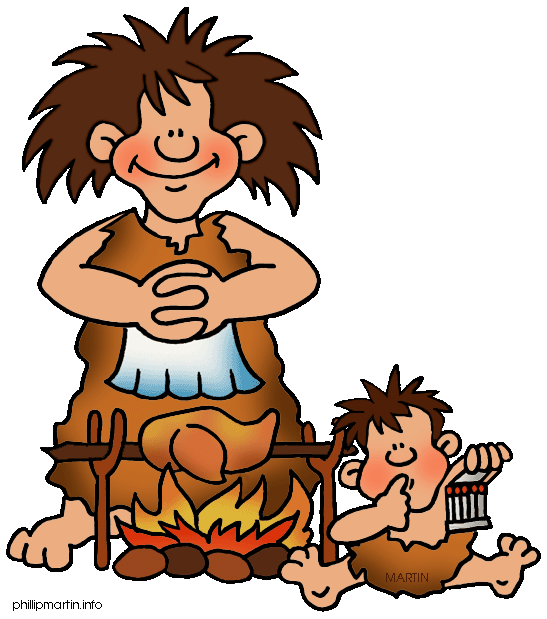 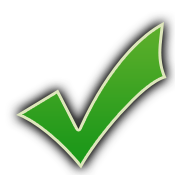 http://styloplume.eklablog.com
Trouve l’ordre dans lequel sont apparus ces hommes.
L’homme de Néandertal
L’homme de Cro-Magnon
L’homme de Tautavel
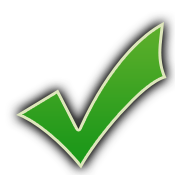 L’homme de Tautavel
L’homme de Néandertal
L’homme de Cro-Magnon
L’homme de Cro-Magnon
L’homme de Néandertal
L’homme de Tautavel
http://styloplume.eklablog.com